5.10 The Gram-Schmidt algorithm
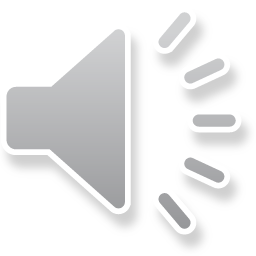 The Gram-Schmidt algorithm
Introduction
In this topic, we will
Learn about the best approximation of a given vector of collection of m mutually orthogonal vectors
Define the Gram-Schmidt algorithm for taking a set of m vectors and returning a collection of at most m mutually orthogonal unit vectors
Look at examples as go through the steps
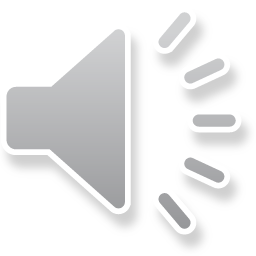 2
The Gram-Schmidt algorithm
Best approximations
Suppose we have two vectors u1 and u2 that are orthogonal
Neither contains information about the other

Recall the best approximation of a given vector v of either of this is found by calculating the projection:
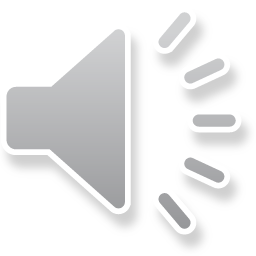 3
The Gram-Schmidt algorithm
Best approximations
Question: what is the best approximation of v as a linear combination of two orthogonal vectors u1 and u2?
As before, minimizing                                        is equivalent tominimizing
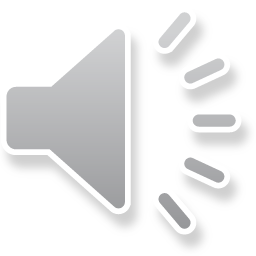 4
The Gram-Schmidt algorithm
Best approximations
Now, note that the minimum of
x2 + 2y2 + 3x + 5y + 6
      can be found by minimizing both x2 + 3x and 2y2 + 5y separately
In this case, x = –1.5 and y = –1.25
This is because if
the minimum of f (x) is at xmin and
the minimum of g( y) is at ymin,
      the minimum of f (x) + g( y) is f (xmin) + g( ymin)
This can be shown by a simple proof by contradiction…
The polynomial x2 + 2y2 + 3x + 4xy + 5y + 6 has a cross term,	so the minimum is at x = –1 and y = –0.25
For this, we must solve	2x + 4y = –3
				4y + 4x = –5
5
The Gram-Schmidt algorithm
Best approximations
Thus, the best approximation of v as a linear combination of two orthogonal vectors is:


Thus, given m vectors u1, …, um, all of which are mutually orthogonal, then the best approximation of v as a linear combination of all these vectors is 


This can be shown using a proof by induction…
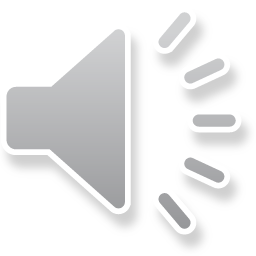 6
The Gram-Schmidt algorithm
Best approximations
Next, consider the work required to calculate this best approximation:


We could reduce the work by half if we normalized all of the vectors:
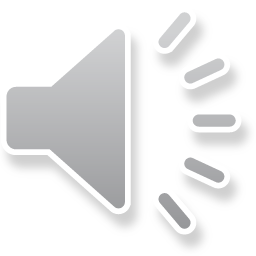 7
The Gram-Schmidt algorithm
Gram-Schmidt algorithm
Problem:
	Suppose we have m vectors u1, …, um, none of which are 	necessarily normalized and no two of which are 	necessarily orthogonal

	Can we convert these into an associated collection of at 	most m vectors, all of which are unit vectors, and all of 	which are mutually orthogonal?
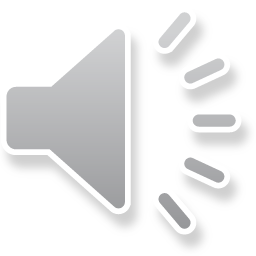 8
The Gram-Schmidt algorithm
Gram-Schmidt algorithm
Solution:
	The Gram-Schmidt algorithm.

Step 1.
	Normalize the first vector, so define
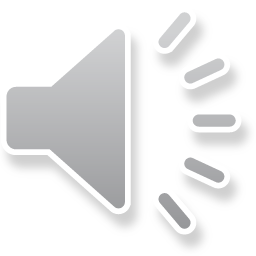 9
The Gram-Schmidt algorithm
Gram-Schmidt algorithm
Step 2.
	Subtract from u2 the projection of u2 onto 


	If u2 is now 0, it was a scalar multiple of      ,
		so it contains no additional information: discard it 

	Otherwise, normalize the second vector, so define
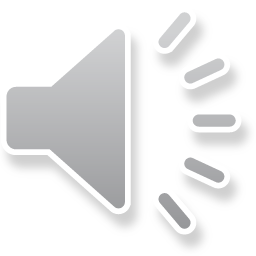 10
The Gram-Schmidt algorithm
Example
Suppose we have the two vectors                           and 


Step 1:


Step 2:
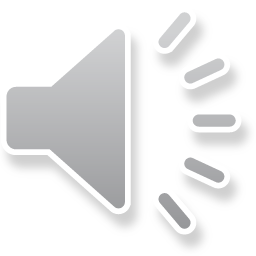 11
The Gram-Schmidt algorithm
Example
Note that                          and                        are both unit vectors and are orthogonal to each other

Note that we can easily reconstruct the original vectors as a linear combination of these two vectors, so no information was lost
Also, given any vector in R2, say                        ,
	the best approximation is


In this case, the best approximation equals v
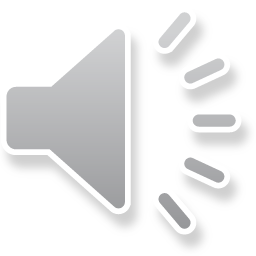 12
The Gram-Schmidt algorithm
Example
Suppose we have the two vectors                           and 


Step 1:



Step 2:
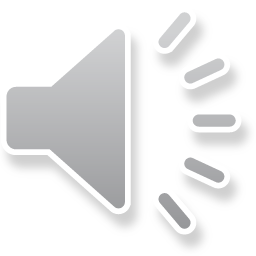 13
The Gram-Schmidt algorithm
Example
Thus, we have                           and                     



The best approximation of                        is found by calculating
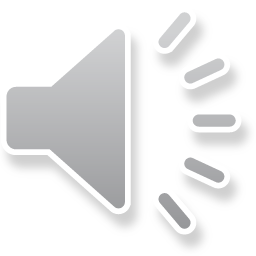 14
The Gram-Schmidt algorithm
Gram-Schmidt algorithm
Step 3.
	Subtract from u3 the projection of u3 onto 

	If u3 is now 0, it was a scalar multiple of      ,
		so it contains no additional information: discard it 
	Subtract from this new u3 the projection of u3 onto 

	If u3 is now 0, it was a linear combination of       and      ,
		so it contains no additional information: discard it 
	Otherwise, normalize the this new third vector, so define
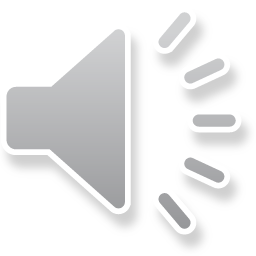 15
The Gram-Schmidt algorithm
Example
Suppose we now have                      ,                        and 





We have                           and                           ,


	and thus we need only apply Gram-Schmidt to u3
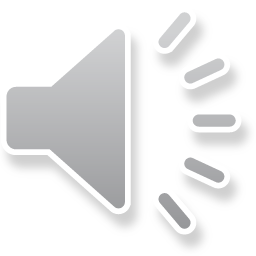 16
The Gram-Schmidt algorithm
Example
Step 3:
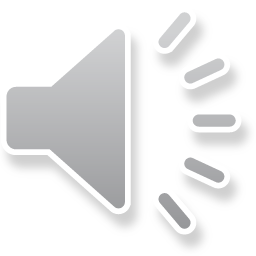 17
The Gram-Schmidt algorithm
Example
Thus, we have                          ,                             and                     



The best approximation of                        is found by calculating
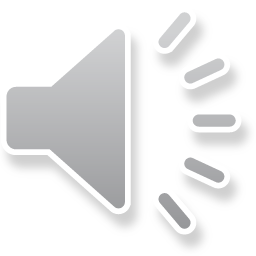 18
The Gram-Schmidt algorithm
Gram-Schmidt algorithm
Step k.
	Subtract from uk the projection of uk onto 
	for ℓ = 1, 2, …, k – 1 where we did not discard that vector





	If at any point, uk = 0, we discard this vector.
	Otherwise, normalize the this new vector, so define
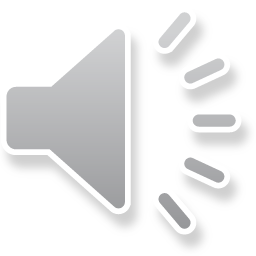 19
The Gram-Schmidt algorithm
Gram-Schmidt algorithm
To summarize:
Given m vectors u1 through um, to convert these into a collection of mutually orthogonal unit vectors:
Starting with u1, normalize it and assign that to
Then, letting k = 2, 3, 4, …, m, do the following:
Subtract from uk the projection of it onto  
Repeat this, subtracting form uk the projection of it onto each        that was not discarded where ℓ = 2, …, k – 1
If at the end of this process, uk = 0, then discard this vector
Otherwise, normalize uk and assign it to
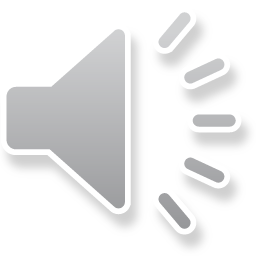 20
The Gram-Schmidt algorithm
Gram-Schmidt algorithm
Warning:  There are two forms of this algorithm
The most common one taught is not numerically stable
That means, it works great for toy examples taught at the undergraduate level, but it fails when the vectors are numeric
The algorithm taught in this class is more stable numerically
You will cover numerical stability in your course on numerical analysis and methods
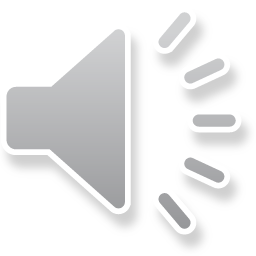 21
The Gram-Schmidt algorithm
Summary
Following this topic, you now
Know that you can easily calculate the best approximation of a given vector as a linear combination of mutually orthogonal vectors
Understand that the Gram-Schmidt algorithm can take a collection of arbitrary vectors and convert them into a collection of mutually orthogonal unit vectors
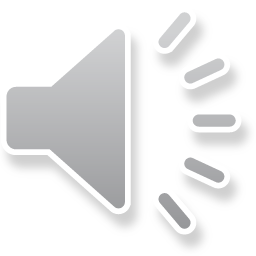 22
The Gram-Schmidt algorithm
References
[1] https://en.wikipedia.org/wiki/Gram%E2%80%93Schmidt_process
[2] https://en.wikipedia.org/wiki/Inner_product_space
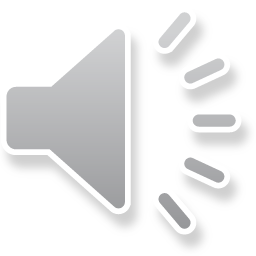 23
The Gram-Schmidt algorithm
Acknowledgments
None so far.
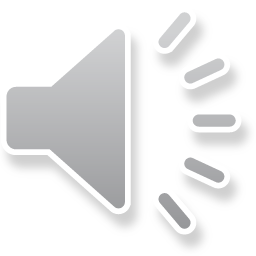 24
The Gram-Schmidt algorithm
Colophon
These slides were prepared using the Cambria typeface. Mathematical equations use Times New Roman, and source code is presented using Consolas.  Mathematical equations are prepared in MathType by Design Science, Inc.
Examples may be formulated and checked using Maple by Maplesoft, Inc.

The photographs of flowers and a monarch butter appearing on the title slide and accenting the top of each other slide were taken at the Royal Botanical Gardens in October of 2017 by Douglas Wilhelm Harder. Please see
https://www.rbg.ca/
for more information.
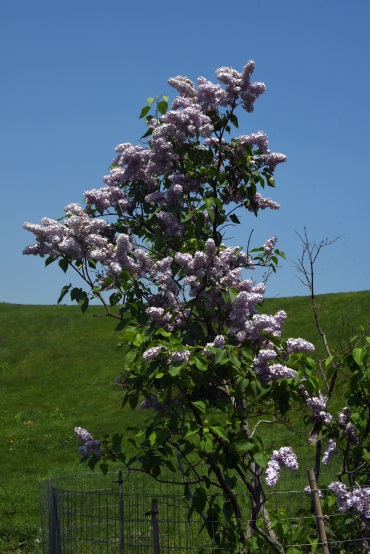 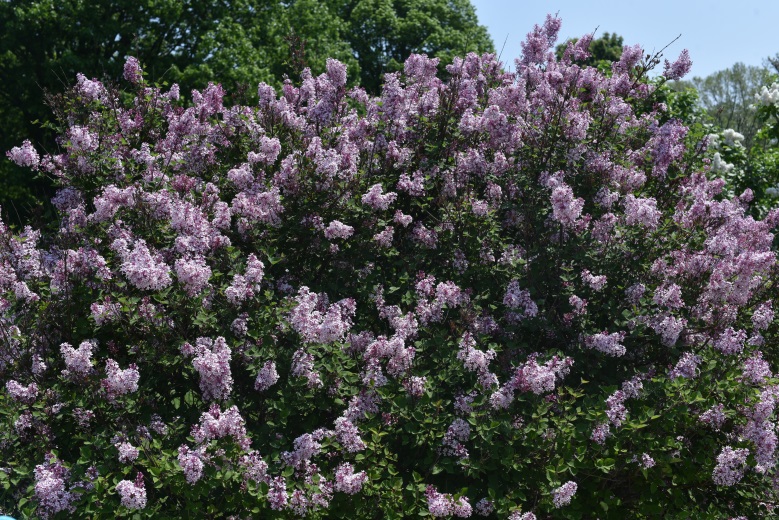 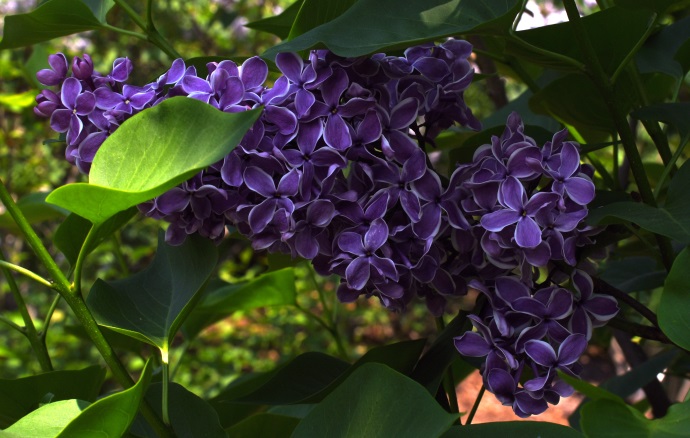 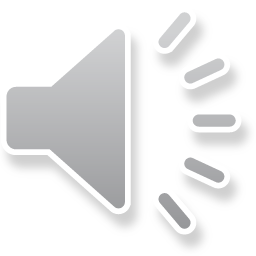 25
The Gram-Schmidt algorithm
Disclaimer
These slides are provided for the ne 112 Linear algebra for nanotechnology engineering course taught at the University of Waterloo. The material in it reflects the authors’ best judgment in light of the information available to them at the time of preparation. Any reliance on these course slides by any party for any other purpose are the responsibility of such parties. The authors accept no responsibility for damages, if any, suffered by any party as a result of decisions made or actions based on these course slides for any other purpose than that for which it was intended.
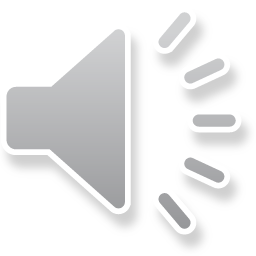 26